Payroll Accounting 2020Sixth EditionJeanette M. Landin, Ed.D.Paulette Schirmer, D.B.A.
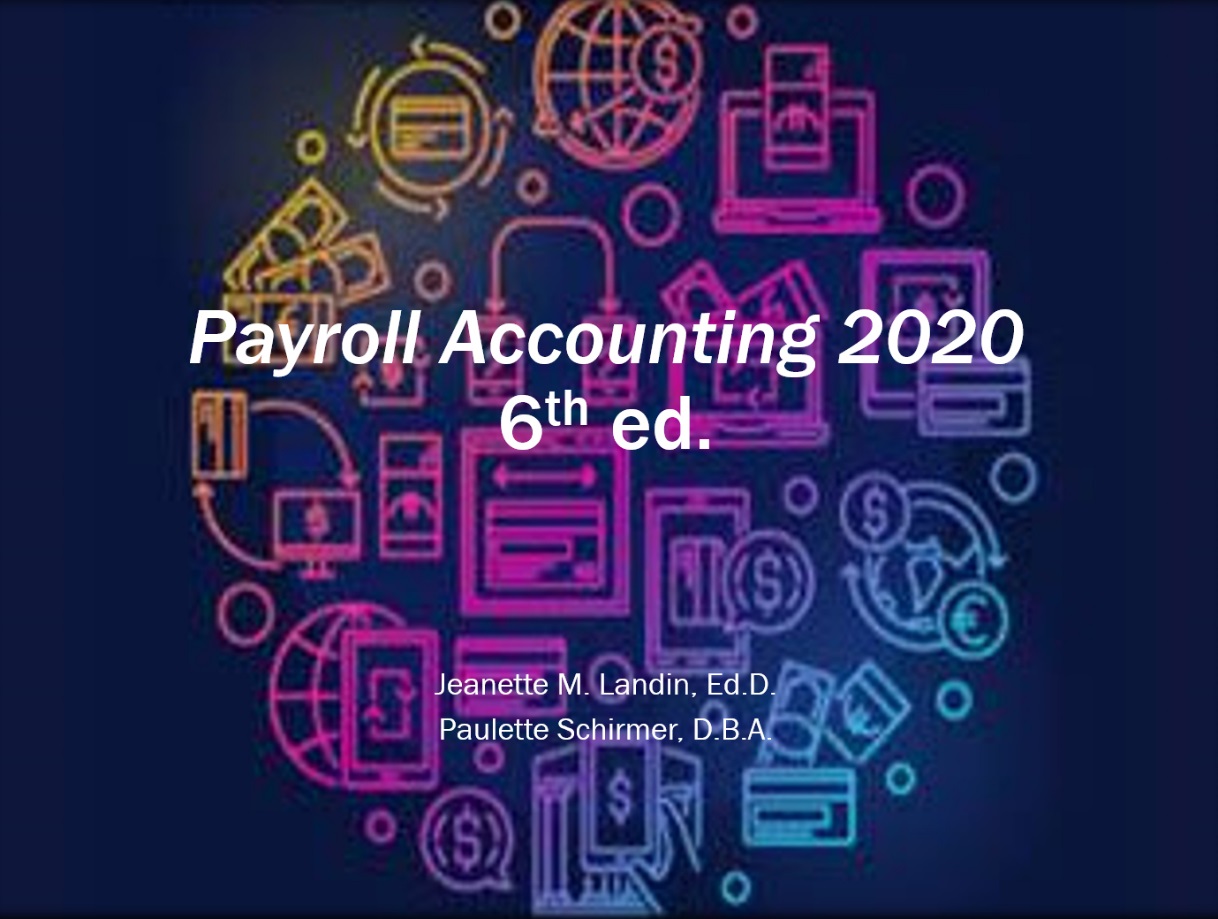 Chapter 4
Fringe Benefits and Voluntary Deductions
© 2020 McGraw Hill. All rights reserved. Authorized only for instructor use in the classroom. No reproduction or further distribution permitted without the prior written consent of McGraw Hill.
[Speaker Notes: Payroll Accounting 2020, 6th edition. Jeanette M. Landin, Ed. D. and Paulette Schirmer, D.B.A. 

Chapter 4: Fringe Benefits and Voluntary Deductions]
L O 4-1: Define Fringe Benefits within the Context of Payroll
Fringe benefits are rewards given to employees in return for their service to the company.
Fringe benefits are generally considered noncash compensation.
Comprises an extra 25% to 33% of employee annual wages or salary.
Important part of employee satisfaction.
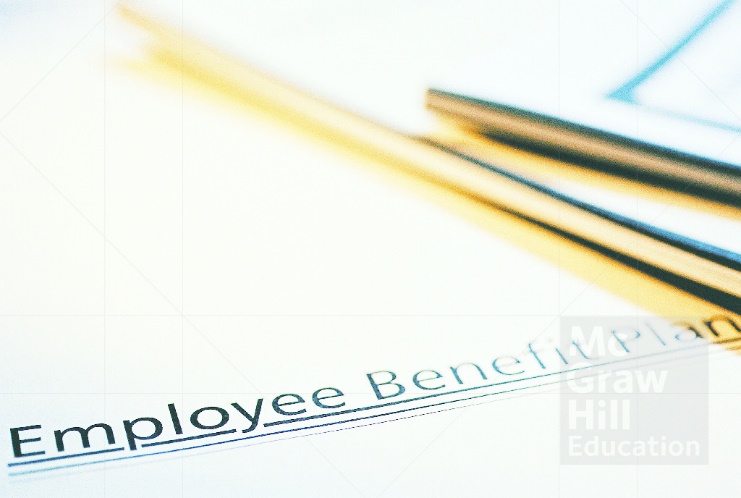 [Speaker Notes: Fringe benefits are an important part of an employee’s compensation package. They are generally noncash forms of compensation and can comprise an extra 25-33% of their compensation. Fringe benefits have been proven to be an important part of employee satisfaction.]
Hallmarks of Fringe Benefits
Accessible by all employees
Improves employees’ living conditions
Not related to employee performance
Supplements cash compensation
Promotes the welfare of all employees
May be deducted from pay on a pre- or post-tax basis
May involve certain legislated tax treatments
[Speaker Notes: Fringe benefits have certain distinguishing hallmarks. The defining piece of all these hallmarks is that they are available for all employees, they supplement cash compensation, and they may be subject to income taxes.]
Cafeteria Plans: Excluded Items
Archer medical savings accounts 
Athletic facilities 
De Minimis benefits 
Education assistance 
Employee discounts 
Employer-provided cell phones 
Lodging on the employer's premises
Meals 
No-additional-cost services 
Transportation benefits
Tuition reduction 
Working condition benefits
[Speaker Notes: Certain items are specifically excluded from Cafeteria plans. The complete list of these items and detailed explanations is in IRS Publication 15b. These excluded items are called “fringe benefits.” A fringe benefit is compensation given to employees and non-employees for performance. For accounting purposes, fringe benefits need to have an established monetary value to foster compensation calculations.]
Example of Pay Advice with Fringe Benefits
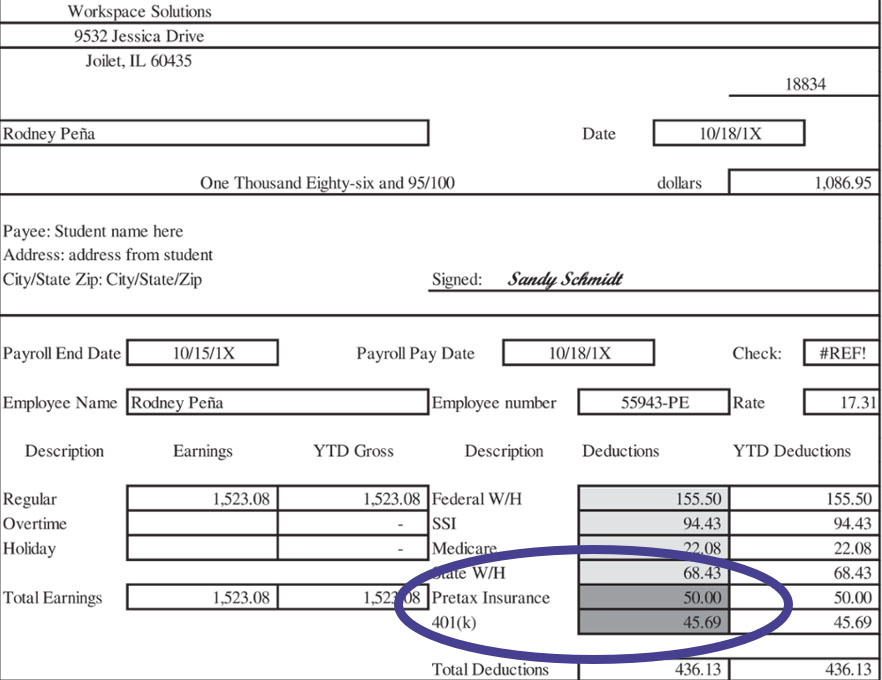 Access the text alternative for slide images.
[Speaker Notes: This is an example of an employee’s pay advice. The fringe benefit deductions are circled.]
De minimis benefits
De minimis benefits are items with a value so small that accounting for them is unnecessary.
Examples:
Postage stamps.
Occasional coffee.
Parking spots.
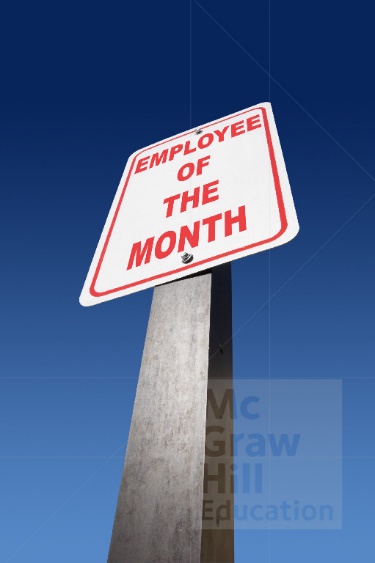 Note that if the de minimis benefits becomes a regular occurrence, then the value would need to be added to the employee’s income.
[Speaker Notes: De minimis benefits are fringe benefits with a very small monetary value. In accounting terms, these benefits do not meet the materiality principle because of the small monetary value. Examples of de minimis benefit are occasional postage stamps, coffee, and a designated parking spot. However, if the de minimis benefit becomes a regular enough occurrence to constitute a material value, then the value of the benefit must be considered taxable income.]
Deductions from Gross Pay
Mandatory Deductions:
Federal, State, and Local income taxes.
Social Security and Medicare Taxes.
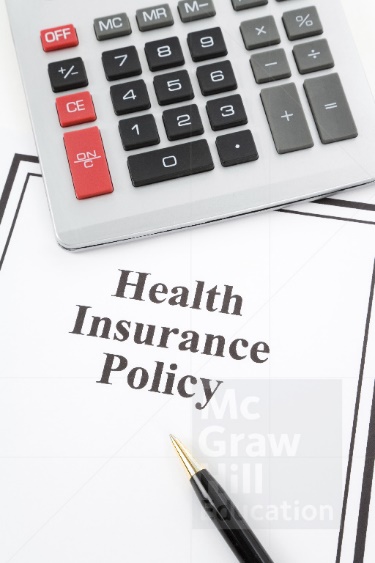 Voluntary Deductions:
Retirement plans.
Cafeteria plans.
Insurance.
Mandated Deductions:
Payroll deductions taken after tax deductions that are ordered by an external body like the courts or a union.
[Speaker Notes: Deductions from Gross Pay, state, and local income taxes as well as the FICA taxes. Voluntary deductions include amounts that the employee elects to have deducted for retirement plans, cafeteria plans, insurance, and other items. A third class of deductions is mandated deductions, which are court-ordered amounts such as garnishments for child support or union dues.]
L O 4-2: Interpret Cafeteria Plan Types
Cafeteria plans are also known as Section 125 plans because of their location in the IRS code.
Section 125 plans are authorized as pre-tax deductions to assist workers with necessary healthcare expenses.
Qualified cafeteria plans include accident and health benefits, long-term care benefits, group term life insurance, and H S A s.
[Speaker Notes: Cafeteria plans are also known as Section 125 plans because of their location in the IRS code. The purpose of Section 125 plans is to assist workers with necessary medical expenses. Several classes of medical benefits qualify as Section 125 “cafeteria” plans. The most common of the cafeteria plans involves medical insurance for employees.]
Pre-Tax Voluntary Deductions: Cafeteria Plans
Premium-only Plans (P O Ps):
May include medical, dental, and vision plans and so on.
Premium is deducted on a pre-tax basis for qualified plans.
Flexible Spending Arrangement (F S A):
Medical expenses.
Child-care expenses.
Prescription costs.
Note: Employee contributions >$2,700 annually (2019 figure) are treated as taxable income.
[Speaker Notes: Flexible spending accounts such as cafeteria plans are amounts that an employee may set aside for expected prescriptions costs, doctor’s visits, child care expenses, and other qualifying expenses. Amounts for a cafeteria plan are decided upon by the employee, withheld in increments from the employee’s pay, and must be used by a certain date (usually by the end of the year, with March 15 of the following year as the final date to submit receipts) or else be forfeited.]
Pre-tax versus Post-tax Cafeteria Plan Effects on Taxable Income
Pre-tax versus Post-tax Premium Deduction
[Speaker Notes: This is an example of how Cafeteria plan deductions affect an employee’s taxable income]
Health Savings Accounts (H S A s)
May only be used by employees who have a cafeteria plan that is a High-Deductible Healthcare Plan (H D H P), defined as follows (2019 figures):
Single
$1,350 annual deductible.
$6,750 out-of-pocket maximum.
Family
$2,700 annual deductible.
$13,500 out-of-pocket maximum.
[Speaker Notes: Health Savings Accounts are another type of offering in cafeteria plans. HSAs may only by offered by an employer if the health plan they offer their employees has a high deductible, as defined by the IRS in this graphic.]
H S A Benefits
Employees
Funds contributed may be reserved for use later in life.
Employees may set up an H S A with a trustee if the employer does not offer one.
Employers
Funds contributed to employee H S A s are tax exempt.
Contributions are not viewed as employee wages or salary.
[Speaker Notes: HSPs differ from FSAs because the funds may be set aside for use later in life. Employees who are not offered an HSA by their employer may set one up with a trustee.

Employers also benefit from HSAs because any funds the employer contributes to employee plans are tax exempt since they are not viewed a employee wages or salary.]
L O 4-3: Describe Fringe Benefit Exclusion Rules
Value of excluded fringe benefits is generally exempt from taxes with certain exclusions:
Prizes and awards: Amounts in excess of $1,600 annually are taxable.
Off-site gym memberships: If gym membership is given at no cost to the employee, the value of the membership is taxable.
Company car: Personal use of company car is subject to taxes.
Gift cards: All cash value is taxable income.
Employer-provided snacks/meals: Occasional benefit is not taxable.
[Speaker Notes: The value of excluded fringe benefits are generally tax exempt for employee with certain specific exceptions.
Prizes and awards are tax exempt for the first $1,600 annually. After that point, the amounts must be added to employee income.
The value of off-site gym memberships, if paid in full by the employer, must be added to employee taxable income.
Company cars are subject to taxes when employees use them for personal reasons.
All gift cards are taxable in the amount listed on the gift card.
Any employer-provided snacks or meals remain tax-exempt if they are provided on an occasional basis.]
L O 4-4: Explain Fringe-Benefit Valuation Rules
Most valuations of fringe benefits use the General Valuation Rule (G V R).
Uses Fair Market Value (F M V).
F M V is the price a person would pay to obtain benefit from a third party (that is, arm’s length transaction).
Three ways to apply G V R:
Lease-value rule.
Commuting rule.
Cents-per-mile rule.
[Speaker Notes: Company cars offered as a fringe benefit must be valued when they are used by employees for personal purpose. The IRS ha defined three ways to assign value to company car fringe benefits: the lease-value rule, the commuting rule, and the cents-per-mile rule.]
Lease-Value Rule
Table 3-1. Annual Lease value Table
Uses the F M V of the vehicle to determine the lease value, listed in Publication 15-b
Compute days of use of the vehicle during the year
Consider the percentage of personal use of the vehicle
If the fuel is paid by the employer, then the value of the fringe benefit is increased to reflect the cost of the fuel used
Fuel is calculated at 5.5 cents per mile.
[Speaker Notes: The lease-value rule uses a table contained in IRS Publication 15-b in which the fair-market value of the car is assigned a lease value for valuation purposes. The lease-value rule consider the number of days the car is in use during the year, the percentage of personal use, and fuel costs, when they are paid by the employer.]
Lease-Value Rule Example
Annual Lease Method
Fair Market Value of Vehicle: $40,000
Annual Lease Value: $10,750 (Use Table 3-1 in Publication 15b)
Enter Number of Days Available for Use During the Year: 180
Divide by the Number of Days in the Tax Year: 365
Prorated Annual Lease Percentage: 49.3%
Prorated Annual Lease Value: $5,299.75 ($10,750 × 49.3%)
Percent of Personal Use During the Year (from employee statement): 25%
Personal Annual Lease Value: $1,059,95 (Annual Lease Value × % Personal Use)
If fuel is provided by the employer, enter personal miles: 4,300 × $0.055/mile 1 = $236.50
Total Personal Use Taxable Income: $1,059.95 + 236.50 = $1,296.45
1 Fuel provided by company is valued at $0.055 per mile per personal use purposes.
[Speaker Notes: This is an example of the lease-value rule used as a valuation method.]
Commuting Rule
Used for vehicles provided by the employer for company use ONLY.
NO personal use of the vehicle is permitted using the commuting rule.
Value of the fringe benefit is $1.50 × miles used for commuting to and from work.
Commute Rule
Number of miles driven for daily commute to and from work: 20
Number of days worked during the year: 225
Total number of commute miles driven during the year: 4,500
Value of company vehicle for commuting: 4,500 × $1.50/mile = $ 6,750
[Speaker Notes: The Commuting rule is designated for use by employees who use the company vehicle for employer purposes. Under this rule, the value of the car is based on the number of miles in the commute and the total commute usage per year.]
Cents-per-mile Rule
Uses the IRS-published mileage rate.
Multiply the number of personal miles by the mileage rate to find the value of the fringe benefit.
Considers the cost of insurance and maintenance on the vehicle as part of the fringe benefit.
Cents-per-Mile Rule
Number of miles driven during the year: 2,244
Number of miles OR percent of miles for personal use: 25%
Value of company vehicle for commuting: 561 × $0.58/mile = $325.38
[Speaker Notes: This is an example of the cents-per-mile rule. In this valuation method, the value is determined based on the number of miles driven for personal purposes multiplied by the IRS mileage rate. This method considers the cot of insurance and maintenance in the valuation.]
Unsafe Conditions Rule
Only used for employees when normal transportation methods would be unsafe due to conditions (that is, weather).
Normal transportation includes:
Walking.
Public transportation.
Bicycling.
Employee charged $1.50 per mile for a one-way commute.
[Speaker Notes: A special rule for company car fringe benefits is the unsafe conditions rule. This rule applies to employees whose primary mode of transportation is unavailable due to unsafe conditions, usually weather-related. Under this rule, employees are charged $1.50 for each one-way commute.]
L O 4-5: Differentiate between Pre-Tax and Post-Tax Deductions
Pre-tax deductions reduce the amount of an employee’s taxable income.
Deducted from gross pay before mandatory deductions.
Post-tax deductions reduce net pay.
Deducted from gross pay after all mandatory deductions.
[Speaker Notes: Remember that fringe benefits may be deducted from employee pay on a pre-tax or post-tax basis, depending on the type of fringe benefit. Pre-tax benefits are deducted prior to any income or other taxes. Post-tax deductions are taken after all mandatory deductions.]
Pre-tax Voluntary Deductions: Insurance
Insurance:
Health insurance.
Cafeteria plans.
Supplemental health and disability insurance.
Some short-term disability insurance.
Some long-term disability insurance.
[Speaker Notes: Pre-tax Voluntary Deductions: Insurance. Many of the qualified pre-tax deductions are insurance related. Health insurance is one of the most common pre-tax deductions. Cafeteria plans (also known as Section 125 plans) are another common pre-tax deductions. 
Other insurance-related pre-tax deductions are supplemental health and disability insurance, short-term disability, and long-term disability insurance.]
Retirement Plan Types
Defined Contribution
Examples:
Employee contributes a percentage or a fixed amount per pay period.
Amount paid out at retirement varies based on amount invested.
Defined Benefit	
Examples:
Pension plan with specified payout amount per period.
Lump-sum investment that pays out a specific amount each period.
[Speaker Notes: Retirement plans have two different types: defined benefit and defined contribution. A defined benefit plan means that the employee will receive a certain amount each period after they retire. Defined contribution plans differ in that the employee contribution is a set amount, usually a percentage or a fixed amount per pay period. In a defined contribution plan, the amount received by the employee after they retire varies.]
Example of Defined Contribution Plans
Daniel’s gross wages: $1,125 
401(k): $100.00
Health Insurance: $113.80
The calculation of Daniel’s taxable income is:
Daniel’s gross wages: $1,125 
401(k): 3%
Health Insurance: $113.80
The calculation of Daniel’s taxable income is:
Income taxable for Federal/State/local purposes
Income taxable for Federal/State/local purposes
[Speaker Notes: This is an example of how pre-tax deductions affect an employee’s taxable income. Note the difference that a defined contribution versus a percent contribution to a 401(k) causes with the taxable income.]
Pre-tax Voluntary Deductions: Retirement
401(k) / 403(b).
SIMPLE 401 (k).
I R A.
SIMPLE I R A.
S E P.
E S O P.
Profit-sharing.
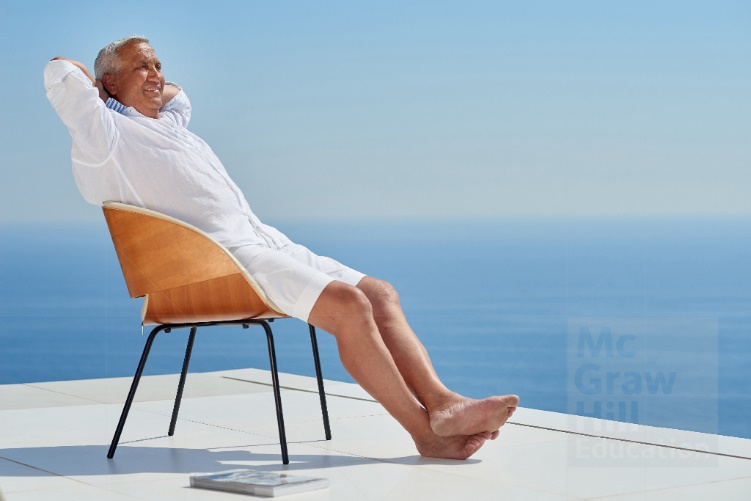 [Speaker Notes: Pre-tax Voluntary Deductions: Retirement. Another class of pre-tax deductions includes retirement plans. Some examples are 401 (k) or 403(b); SEP; ESOP; SIMPLE 401 (k); IRA; and SIMPLE IRA. It is up to the employer to decide if they will offer a retirement plan and which type is best suited for their firm.]
Retirement Plan Types
[Speaker Notes: These are descriptions of each of the retirement plan types.]
Post-Tax Deduction Types
Mandated
Union Dues.
Garnishments.
Liens (Consumer credit, tax, and so on).
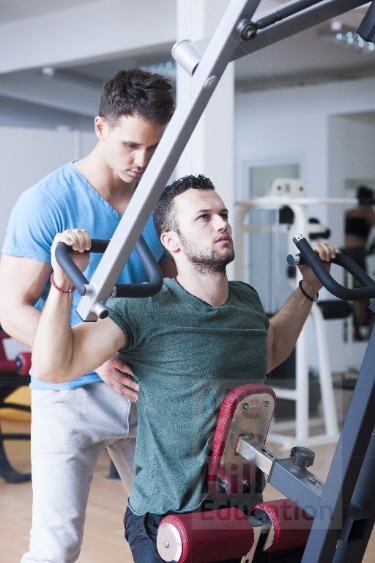 Voluntary
Charitable Contributions.
Other fringe benefits.
Gym memberships.
Savings bonds.
[Speaker Notes: Pot-tax deductions may take different forms. Some post-tax deductions are mandated by courts or unions, while other are voluntary.]
Post-tax Deduction Example
Perry Wallace is an employee at Working Environments in Winchester, New Hampshire. He earns $29,000 annually and is paid weekly. He is single with one withholding allowance. He has pre-tax health insurance of $25 and a charitable contribution to the United Way of $10 per pay period. His taxable income would be as follows:
Note that Perry’s taxable income does not reflect his United Way contribution.
[Speaker Notes: This is an example of how a post-tax deduction affects an employee’s taxable income.]
The Consumer Protection Act
Consumer Credit
Garnishments may be not more than:
a) 25% of the employee’s disposable earnings –OR-,
b) The amount by which an employee’s disposable earnings are greater than 30 times the federal minimum wage ($217.50).
Child Support
May be up to 50% of disposable income.
Additional 5% for any child support that is more than 12 weeks in arrears.
Non-tax debts owed to federal agencies 
May not total more than 15% of disposable income.
[Speaker Notes: The Consumer Protection Act has specific guidelines about how much of an employee’s pay may be deducted for each class of garnishment. 

Garnishments may be not more than: 
25% of the employee’s disposable earnings –OR-  
the amount by which an employee’s disposable earnings are greater than 30 times the federal minimum wage ($217.50)
 
Child Support 
May be up to 50% of disposable income
Additional 5% for any child support that is more than 12 weeks in arrears.
 
Non-tax debts owed to federal agencies 
May not total more than 15% of disposable income.]
L O 4-6: Apply Rules for Withholding, Depositing, and Reporting Benefits
Money associated with benefit should be withheld when the benefit is available to employees.
Example: A gym membership starts on August 1. Membership fees should not be withheld from employee pay until August 1.
Employer may deduct money at whatever interval is most suitable for the benefit.
Best practice: Notify employees in writing about benefits deductions.
Many audits result from questionable benefits valuations.
[Speaker Notes: The employer has specific rules regarding the withholding, depositing, and reporting of employee benefits. Money associated with the benefit should not be withheld until the benefit is available. Employers may deduct money for the benefit at whatever interval they deem suitable. A best practice in deducting money from employees for benefits is to notify employees in writing prior to deducting any money. Employers should take care in their benefit valuations because improper valuations often trigger records audits.]
Special Accounting Rule
An exception to the rules for withholding, depositing, and reporting benefits involves benefits only available in the last two calendar months of the year
These may be subject to the special accounting rule, which permits them to be treated as paid during the subsequent calendar year
The company should still notify the employee in writing of the intent to apply the special accounting rule
[Speaker Notes: One exception to the withholding, depositing, and reporting of employee benefits is the special accounting rule. This rule allows employers to postpone the withholding of employee amounts for benefits received ONLY in the last two-month s of a calendar year until the next year. When using this rule, employers should notify employees about the practice in writing.]
Summary of Fringe Benefits and Voluntary Deductions 1
Fringe benefits represent noncash compensation available to all employees, regardless of position, seniority, or performance
Fringe benefits are intended to improve the quality of life for employees
The value of the fringe benefit may be added to the employee’s annual compensation, depending on the nature of the benefit
Some fringe benefits are de minimis, which means that their value is immaterial
[Speaker Notes: Fringe benefits can add quite a bit to an employee’s compensation package. Employers are using benefits to gain and retain employees in an increasing number.]
Summary of Fringe Benefits and Voluntary Deductions 2
Cafeteria plans allow employees to deduct costs for health-related expenses on a pre-tax basis.
Certain fringe benefits have an automatic cash value such as gift cards, cash prizes, and off-site gym memberships.
Company cars must be assigned a value for annual compensation purposes using one of three methods.
Some fringe benefits are only deducted on a post-tax basis.
Fringe benefit deductions should be made when the benefit is available.
Employees who have deductions for fringe benefits should be notified in writing.
[Speaker Notes: When offering fringe benefits to employees, knowing when there is a cash value and taxability is important and can avoid several penalties for a company.]
Accessibility Content: Text Alternatives for Images
Example of Pay Advice with Fringe Benefits – Text Alternative
Return to parent-slide containing images.
Elements include payee name and address, date, amount of pay, signature, payroll end and pay dates, check number, employee number, regular and holiday pay and any commissions, various withholdings and deductions. The fringe benefit deductions are circled. These are pretax insurance and 401(k).
Return to parent-slide containing images.